EXpert PAnel for Polluting Emissions Reduction - EXPAPER
21 – 22  Maggio  2018
CNR   Istituto Motori -  Napoli
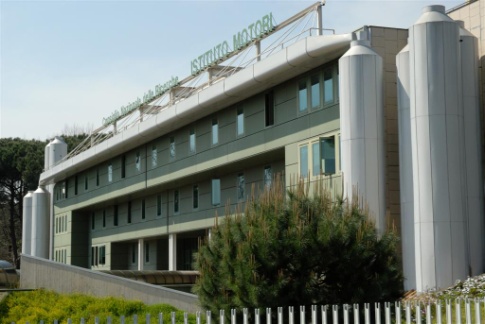 MOBILITA’ SOSTENIBILE:
QUALI FINANZIAMENTI EU?
Maria Vittoria Prati
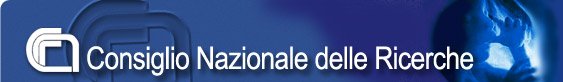 BANDI HORIZON 2020
Sulla Mobilita’ sostenibile  i finanziamenti riguardano principalmente i fondi europei ma vi sono anche alcune iniziative locali.
In H2020 sono stati lanciati nel 2017/2018 tre pacchetti di Call  per accelerare la transizione ai veicoli a basse e zero emissioni e che riguardano la digitalizzazione e la sicurezza dei trasporti.

Work Programme
Smart, green and integrated transport

 European Commission Decision C(2017)7124 of 27 October 2017)

https://ec.europa.eu/research/participants/data/ref/h2020/wp/2018-2020/main/h2020-wp1820-transport_en.pdf
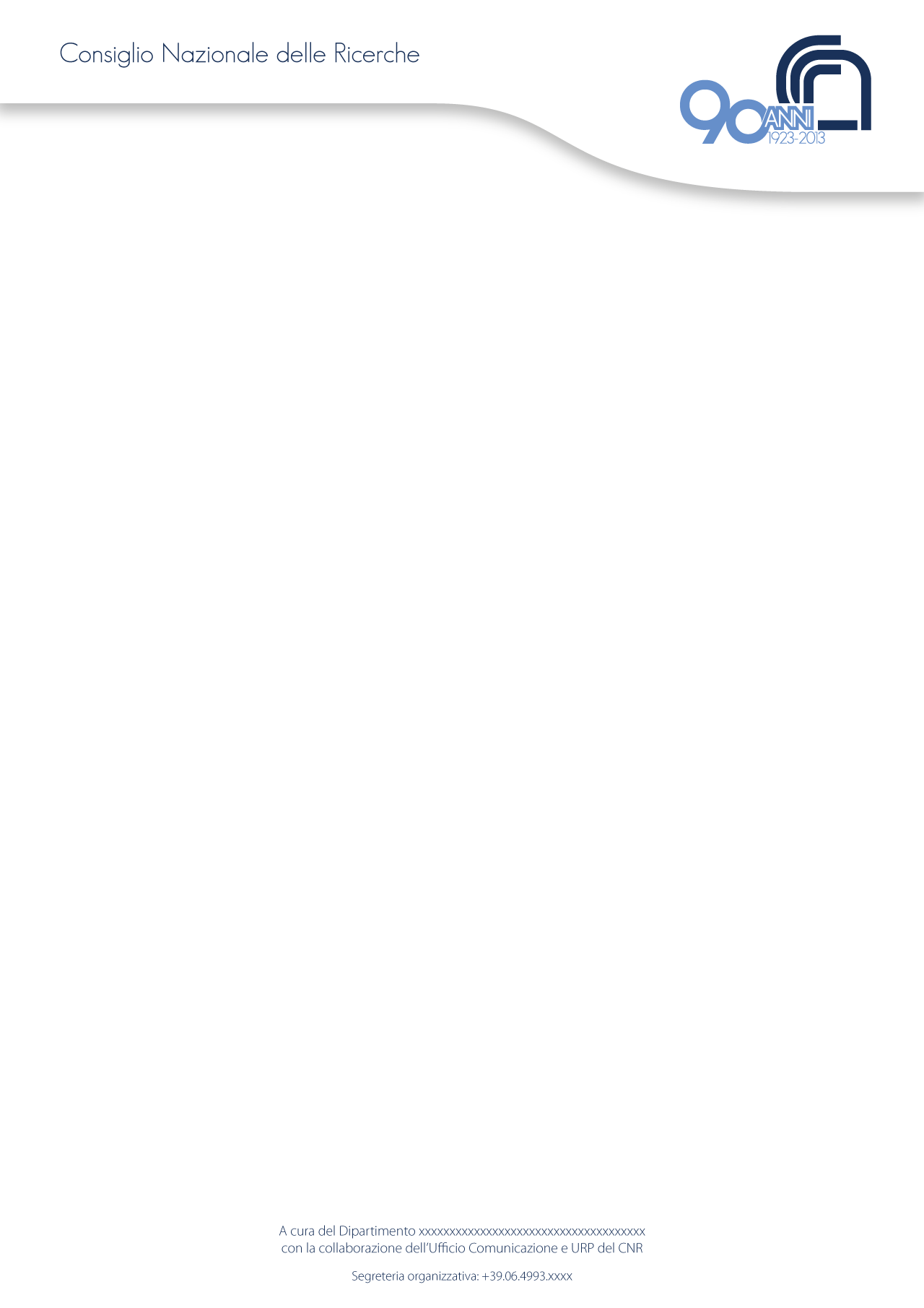 BANDI HORIZON 2020
Call - 2018-2020 Mobility for Growth (MG)
Qesto bando intende sostenere lo sviluppo di un sistema di trasporti europeo intelligente, che sappia sfruttare le opportunità offerte dalle nuove tecnologie. 

L’obiettivo è far fronte alle sfide future del settore dei trasporti, dalla crescente competizione a livello internazionale ai cambiamenti climatici.
BUILDING A LOW-CARBON, CLIMATE RESILIENT FUTURE:  LOW-CARBON  AND SUSTAINABLE TRANSPORT

 SAFE, INTEGRATED AND RESILIENT  TRANSPORT SYSTEMS

 GLOBAL LEADERSHIP AND COMPETITIVENESS

 ACCOUNTING FOR THE PEOPLE

 BLUE GROWTH
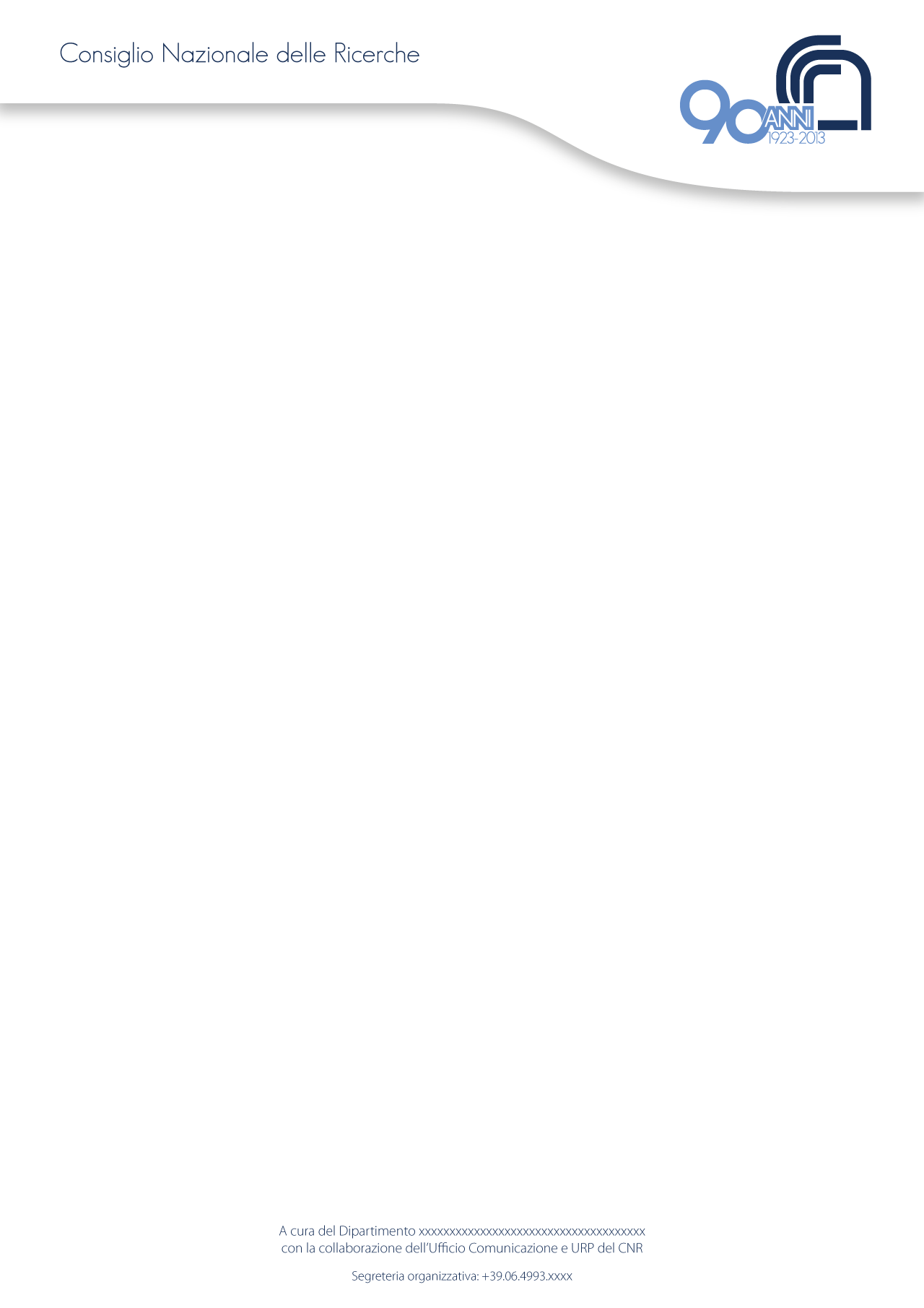 BANDI HORIZON 2020
MG-BG-02-2019  Mobility for Growth - Blue Growth
Ship emission control scenarios, marine environmental impact and mitigation
Azioni costituite principalmente da attività volte a stabilire nuove conoscenze e/o esplorare la fattibilità di una nuova o migliore tecnologia, prodotto, processo, servizio o soluzione.  A tal fine esse possono includere ricerca di base o applicata, lo sviluppo e l’integrazione tecnologica, test e validazione su di un prototipo in piccola scala in un laboratorio o in ambiente simulato.  I progetti possono contenere dimostrazioni strettamente collegate ma limitate o azioni pilota volte a dimostrare la fattibilità tecnica in un ambiente prossimo all’operativo.
IA Innovation action: 70% COSTI ELEGGIBILI attività volte a produrre piani, progetti  e disegni per prodotti, per processi o servizi nuovi, modificati o migliorati. A tal fine le attività possono comprendere prototipazione, testing, dimostrazione, sperimentazione, validazione del prodotto su larga scala e le prime applicazioni commerciali.   I progetti possono includere attività di ricerca e sviluppo limitate.
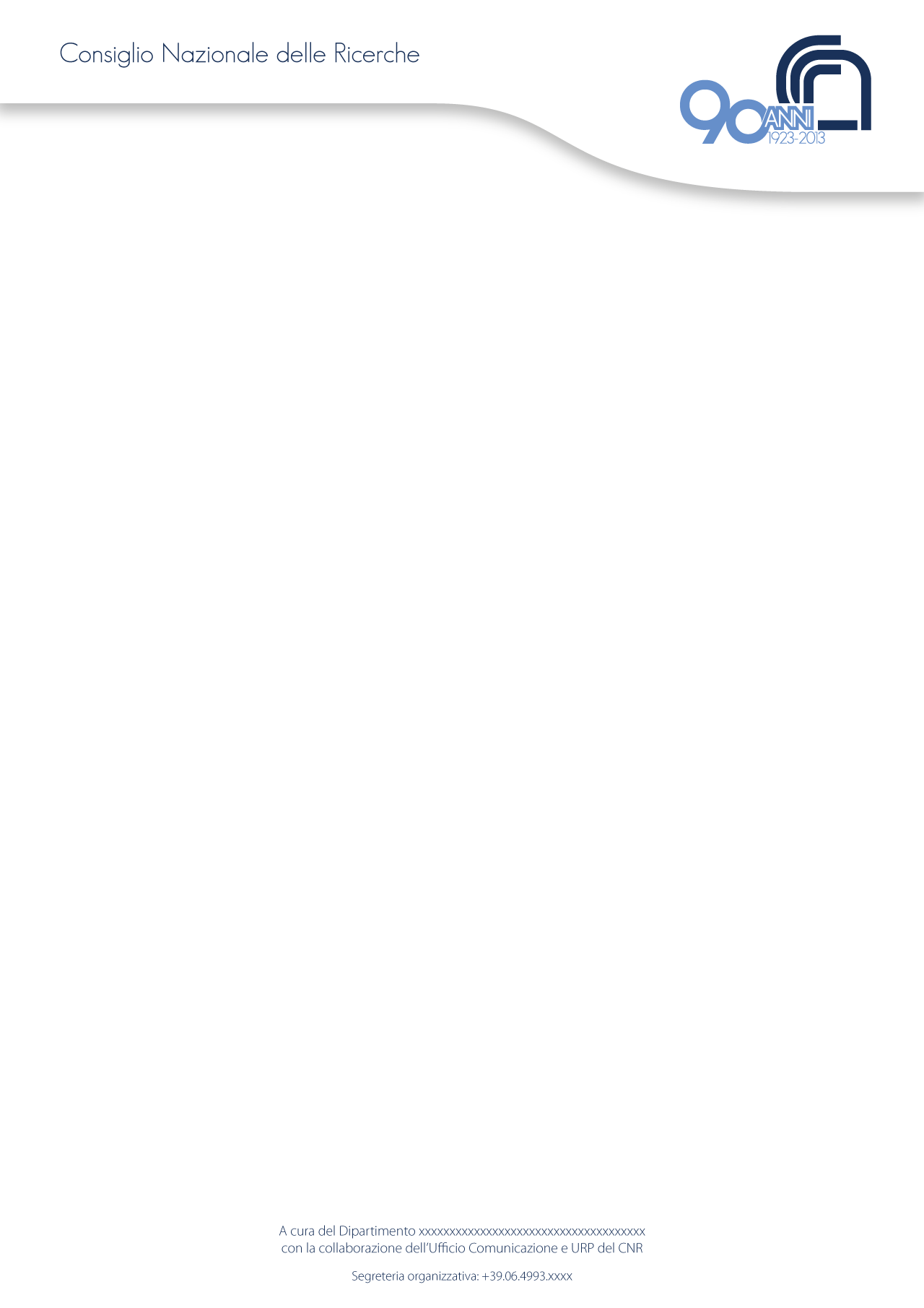 BANDI HORIZON 2020
MG-BG-02-2019  Mobility for Growth - Blue Growth
Ship emission control scenarios, marine environmental impact and mitigation
FOCUS
Esplorare gli scenari per le possibile tecnologie di riduzione degli inquinanti e le loro potenzialità:  PM,  SO2, NOX. 



 

FOCUS
PIATTAFORMA TECNOLOGICA WATERNBORNE. .
INTERNATIONAL COOPERATION. 
PARTICIPATION OF CIVIL SOCIETY. 
Scenari per regioni vulnerabili (estuaries and enclosed waters)
Open access to source and dispersion model data is encouraged.
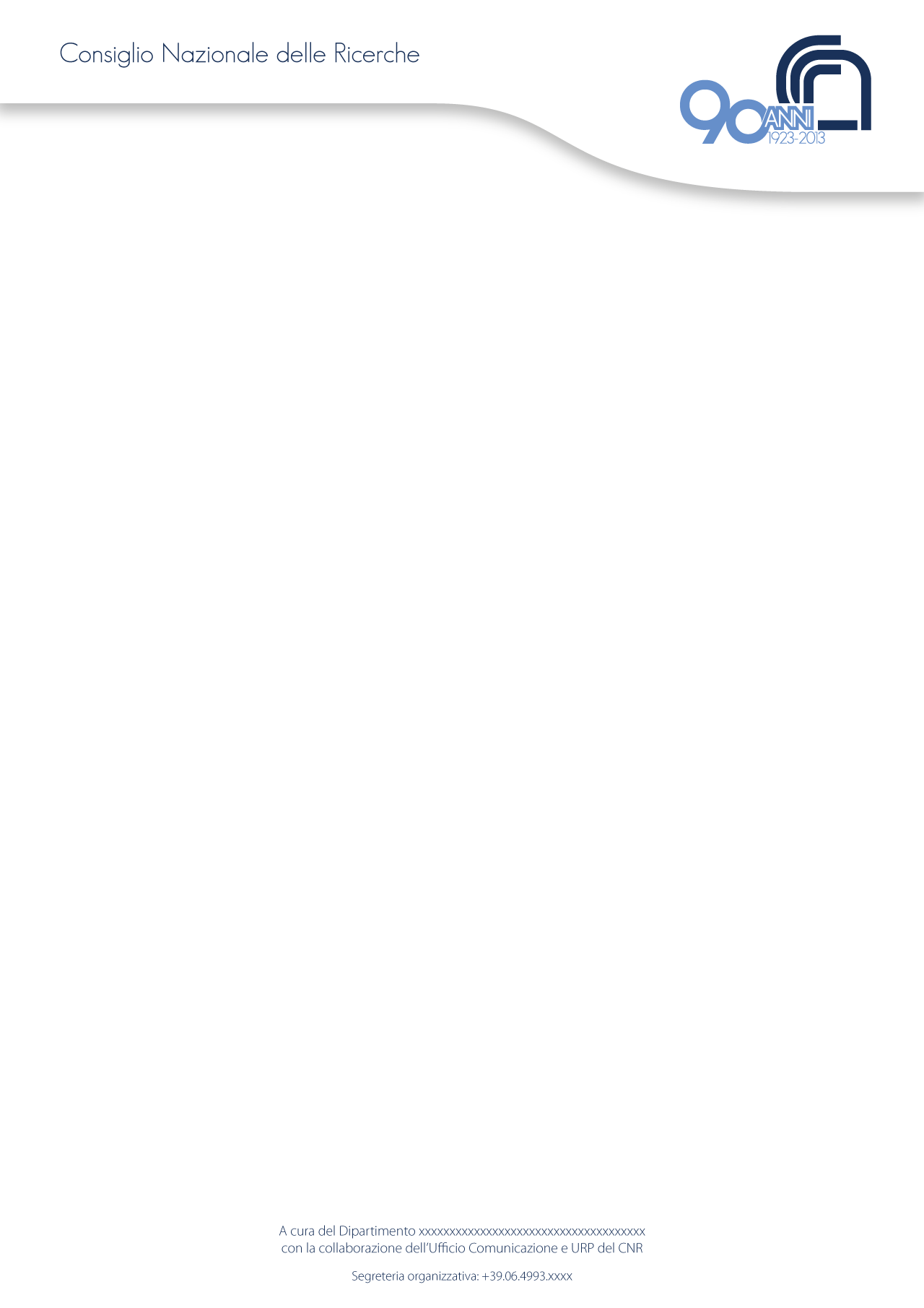 CERCARE/PROPORSI SUL PORTALE PARTNER SEARCH
BANDI HORIZON 2020
LC-MG-1-9-2019  Low Carbon - Mobility for Growth
Upgrading transport infrastructure in order to monitor noise and emissions
FOCUS
Noise and emissions from transport affect seriously people's health and environmental ecosystems requiring the implementation of mitigation measures to achieve a higher reduction in all transport .
AZIONI
Plate recognition in real-time of high polluters. New materials. Target di riduzione. 
TECNOLOGIE PER LA VALUTAZIONE DELLE ESTERNALITA'.
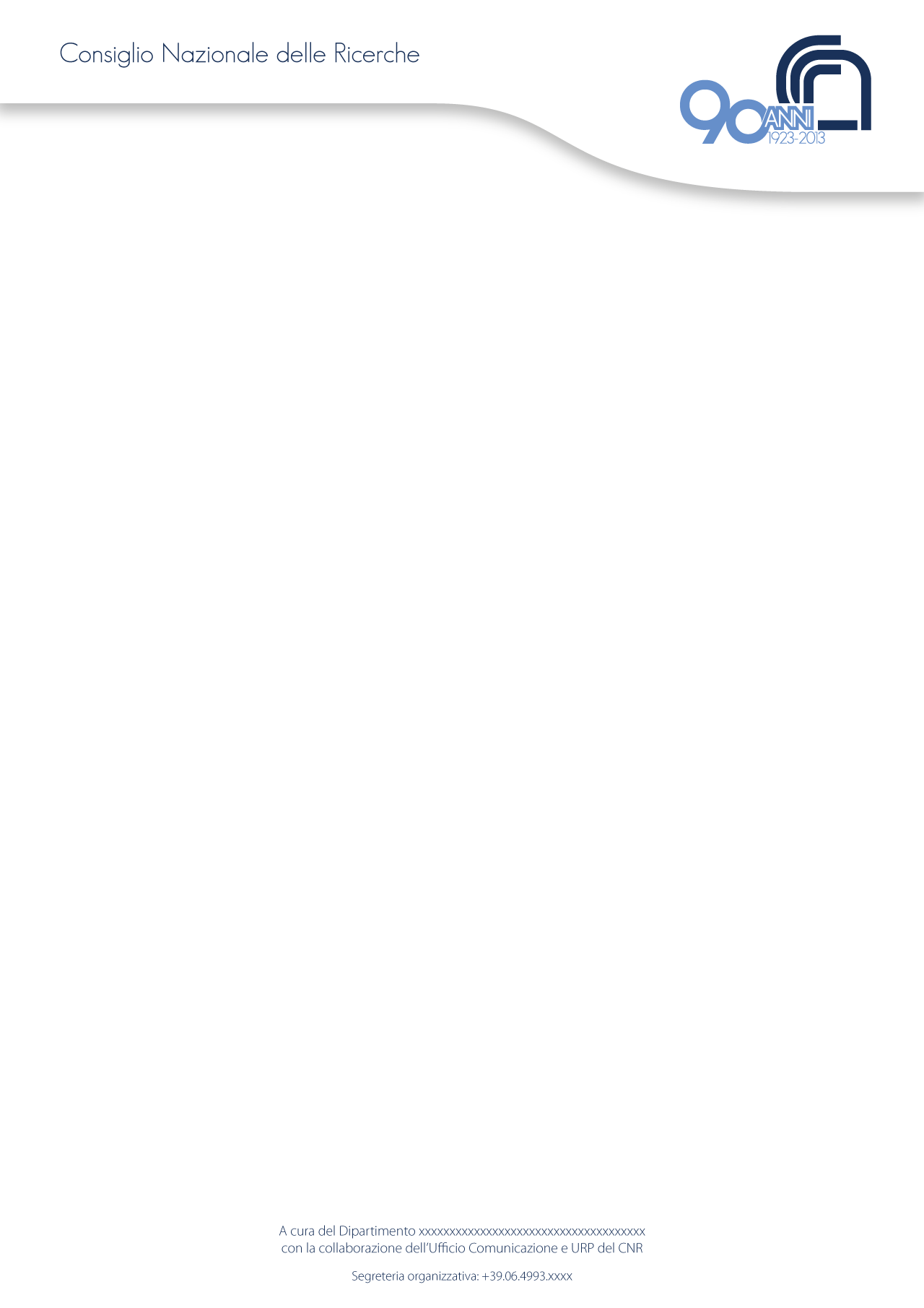 SERVE IL GEMELLAGGIO CON PARTECIPANTI A A PROGETTI FINANZIATI DA US DOT. CERCARE/PROPORSI SUL PORTALE PARTNER SEARCH,
BANDI HORIZON 2020
Call - 2018-2020 Digitising and Transforming European Industry and Services:  Automated Road Transport (DT - ART)

Scopo del bando è promuovere l’introduzione sul mercato di sistemi di guida automatizzati.  Le tecnologie digitali - come big data,  Internet of Things e intelligenza artificiale - hanno le potenzialità per sviluppare funzioni innovative di guida automatizzata e soluzioni per la mobilità del futuro.

• DT-ART-03-2019: Human centred design for the new driver role in highly automated vehicles: dal 4 dicembre 2018 al 24 aprile 2019;
• DT-ART-04-2019: Developing and testing shared, connected and cooperative automated vehicle fleets in urban areas for the mobility of all: dal 4 dicembre 2018 al 24 aprile 2019;

• DT-ART-05-2020: Efficient and safe connected and automated heavy-duty vehicles in real logistics operations
• DT-ART-06-2020: Large-scale, cross-border demonstration of highly automated driving functions for passenger cars
Le call 2020 con scadenze da essere ancora stabilite
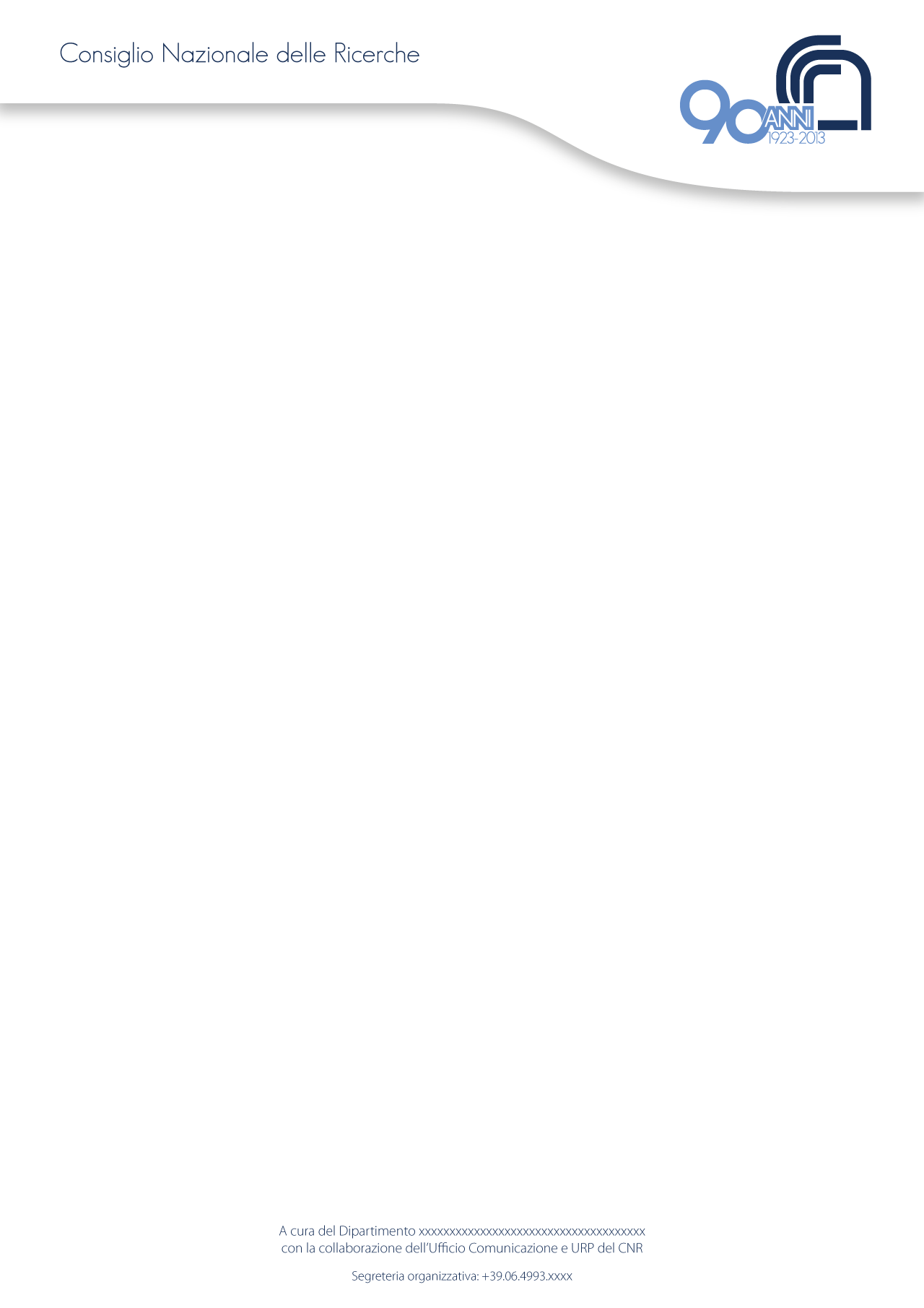 BANDI HORIZON 2020
DT-ART-04-2019 Digiting and Transforming - Automated Road Transport (DT - ART)
Developing and testing shared, connected and cooperative automated vehicle fleets in urban areas for the mobility of all
FOCUS
Test robustness, reliability and safety of shared highly automated vehicle fleets that are operating in semi-open or open environments focusing on the interaction with other road users, including pedestrians, cyclists and public transport systems. The fleets should consist of electrified vehicles. Synergies with advanced energy efficient, smart and multimodal mobility concepts should be actively developed. Fleet management should include operational optimisation as well as energy management. Fleet tests should consider the entire "functional urban area" and explicitly include feeder services and other collective transport options in peri-urban and low-density urban areas.
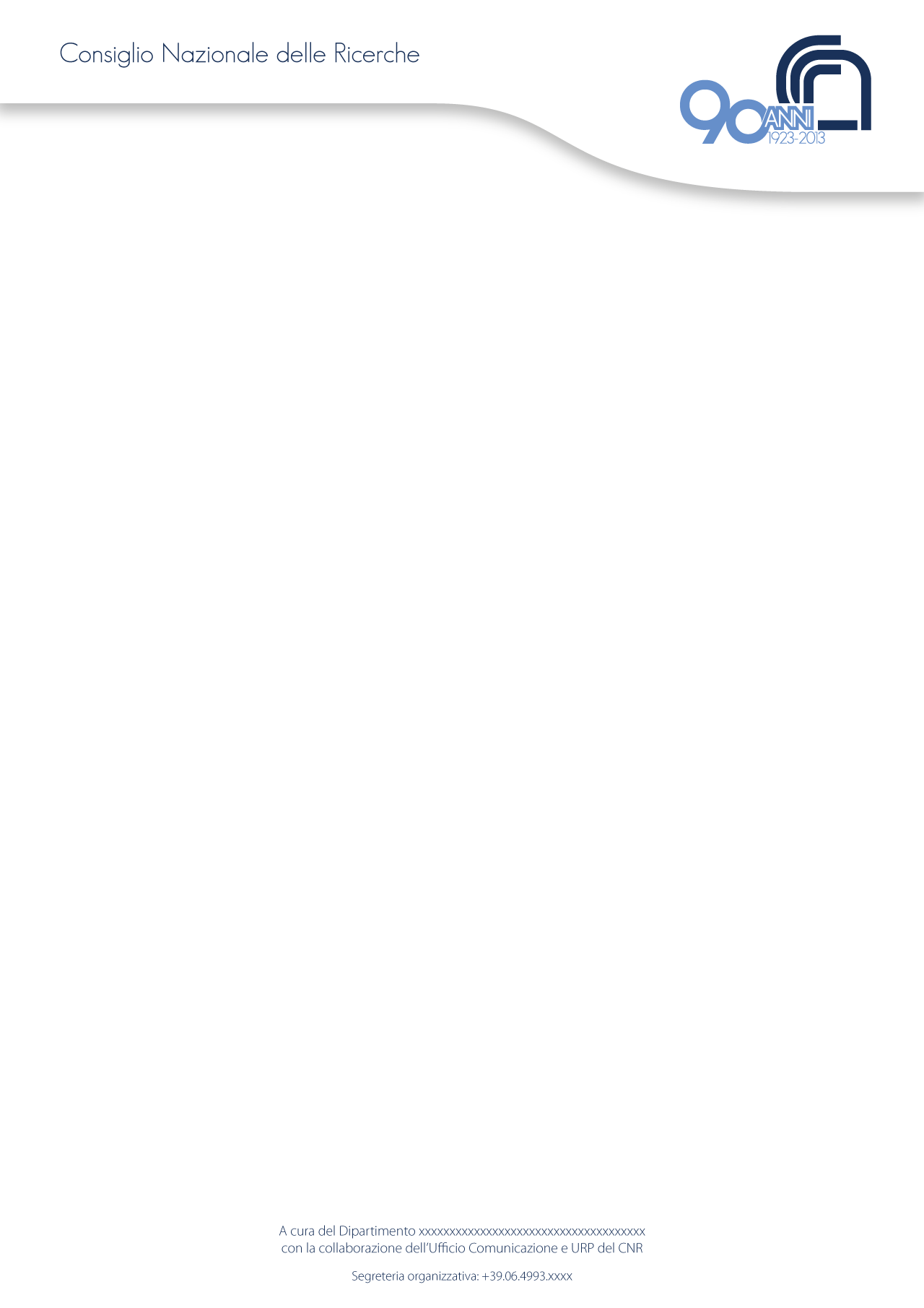 BANDI HORIZON 2020
DT-ART-04-2019 Digiting and Transforming - Automated Road Transport (DT - ART)
Developing and testing shared, connected and cooperative automated vehicle fleets in urban areas for the mobility of all
AZIONI
Proposals will test the overall mobility impact, in particular, how shared mobility solutions using connected and cooperative automated vehicles can contribute to a more sustainable, inclusive, and safe mobility system and help residents of a city/region (in particular less mobile persons, elderly and children) to increase mobility and improve urban freight transport efficiency. 
Proposed actions will help to reduce the total number of passenger cars and goods km in cities, overall CO2 and air pollutant emissions and energy consumption.
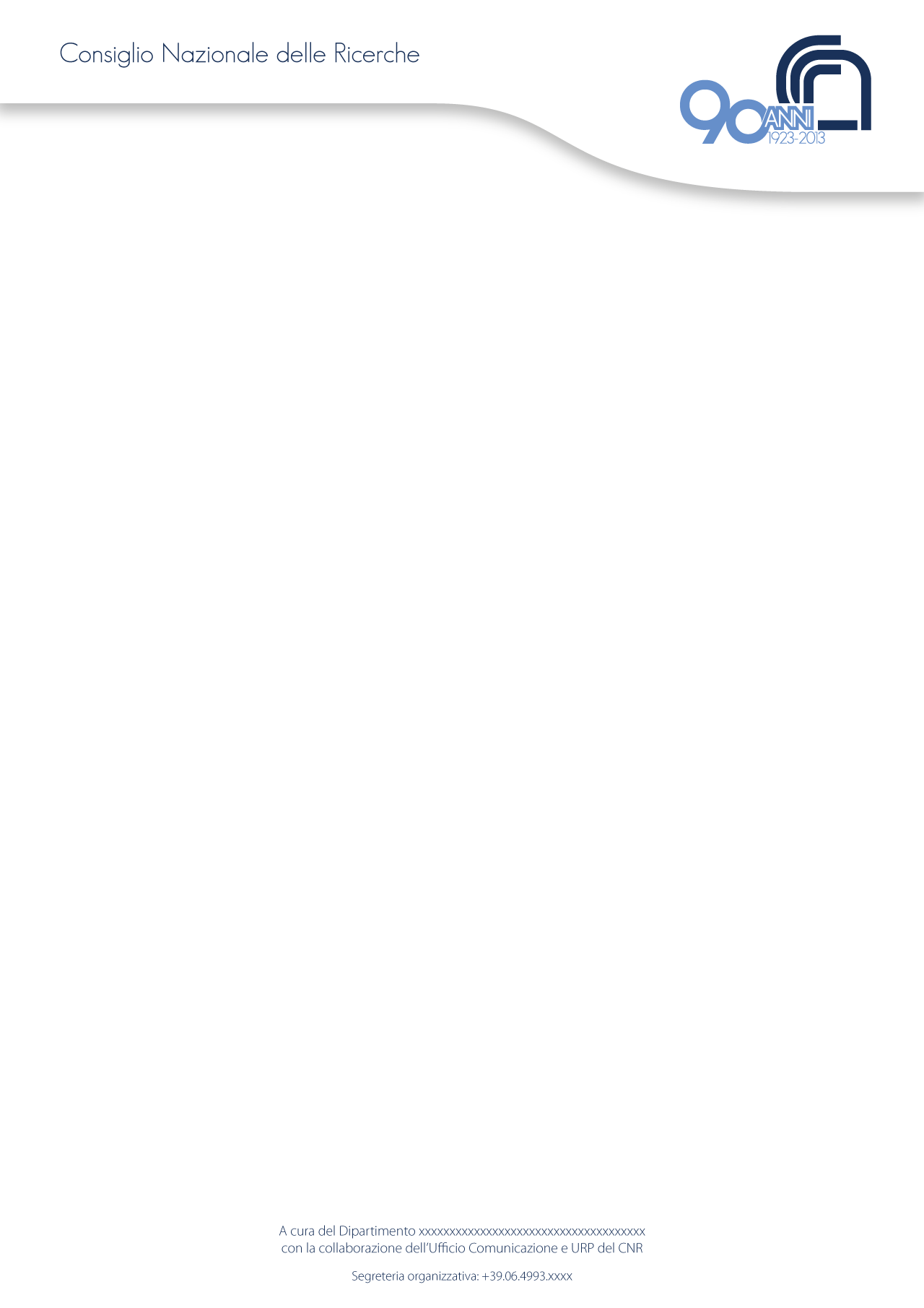 SERVE IL GEMELLAGGIO CON PARTECIPANTI A A PROGETTI FINANZIATI DA US DOT. CERCARE/PROPORSI SUL PORTALE PARTNER SEARCH
BANDI HORIZON 2020
Terzo bando: Call - Building a low-carbon, climate resilient future: Green Vehicles (GV)

Questo bando si concentra sugli aspetti critici legati all’introduzione dei veicoli elettrici su larga scala, come il miglioramento delle batterie elettriche e le implicazioni a livello urbano.

L'impatto principale della ricerca sarà quello di promuovere lo sviluppo di una nuova generazione di veicoli elettrici che sia in grado di rispondere alle aspettative dei clienti.
LC-GV-04-2019  Low Carbon - Green Vehicles

Low-emissions propulsion for long-distance trucks and coaches
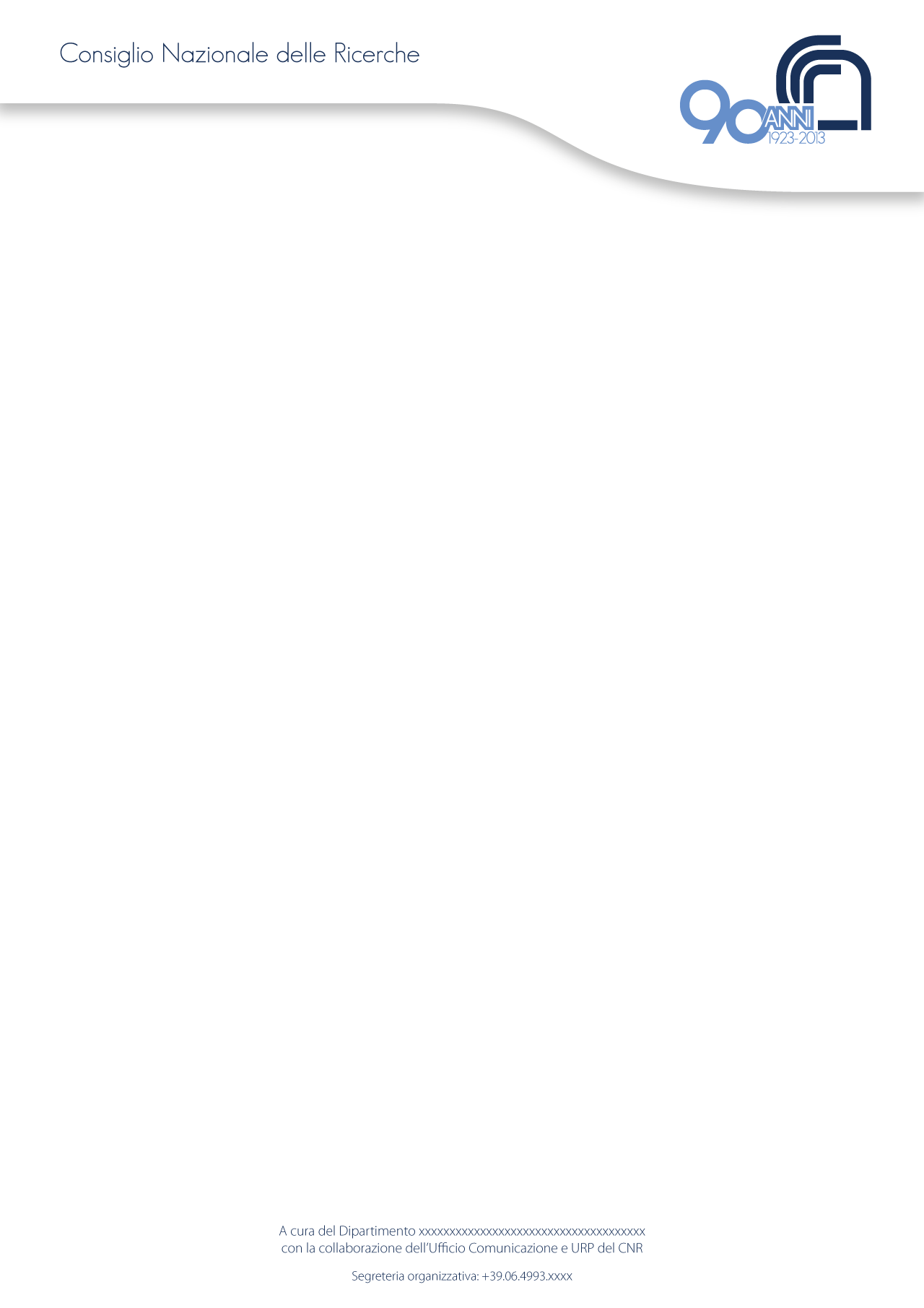 BANDI HORIZON 2020
LC-GV-04-2019  Low Carbon - Green Vehicles
Low-emissions propulsion for long-distance trucks and coaches
FOCUS
This topic considers heavy-duty trucks and bus-coaches in long-distance operation, and the challenge will be to reduce their energy consumption, CO2 ,regulated and non-regulated emissions (to anticipate future legislation and emerging issues such as extremely fine nanoparticles) through multi–technology vehicles operated on a mix of alternative and renewable fuels as well as recuperated heat and regenerated and externally supplied electricity
AZIONI
"Sub-systems and component concepts including electro-hybrid drives, optimized ICEs and after-treatment systems for alternative and renewable fuels, electric motors, smart auxiliaries, energy storage and power electronics, suitable for real life operation under different mission conditions Concepts for connected and digitalized fleet management, predictive maintenance and operation in relation to electrification where appropriate to maximise the emissions reduction potential. Reduction of unregulated components (N02, N20, NH3, CH4 for NG powertrains, PN measured with a lower threshold of 10nm).
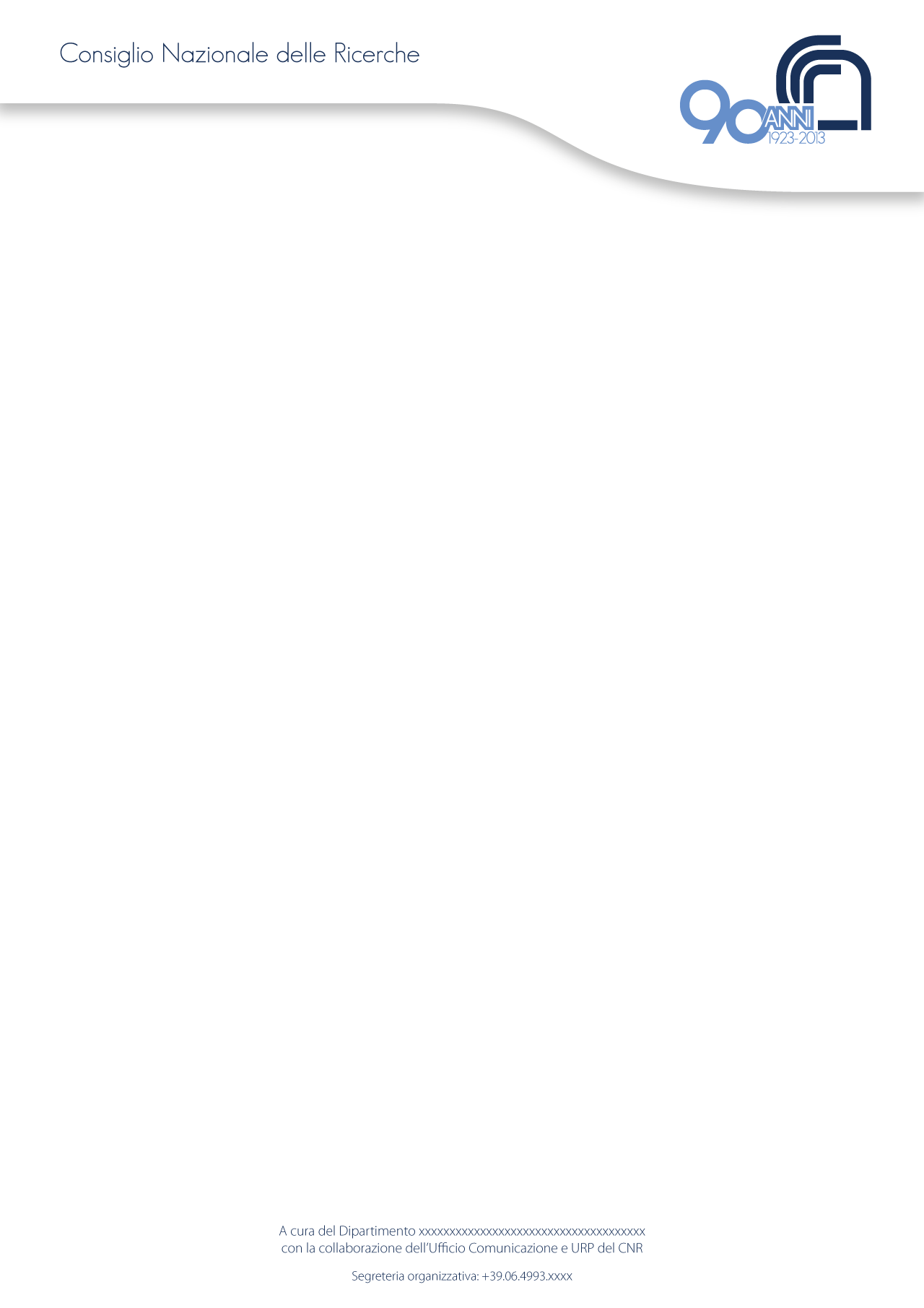 L’European Institute of Technology (EIT)
L’European Institute of Technology (EIT) è un organismo indipendente dell’UE, con sede a Budapest,  ed è parte integrante del programma Horizon 2020. Compito dell’istituto è rafforzare le capacità di innovazione dell’Europa, offrendo a imprenditori e innovatori la possibilità di trasformare le loro idee migliori in prodotti e servizi per l’Europa.

L’EIT coltiva il talento imprenditoriale e sostiene nuove idee, riunendo al suo interno il "triangolo delle conoscenze" formato da imprese leader nel loro settore, università e centri di ricerca di eccellenza. L’obiettivo è dare vita a partnership internazionali dinamiche, note come comunità dell’innovazione (Knowledge and Innovation Community - KIC).
L’EIT ha attualmente sei Comunità dell’Innovazione:
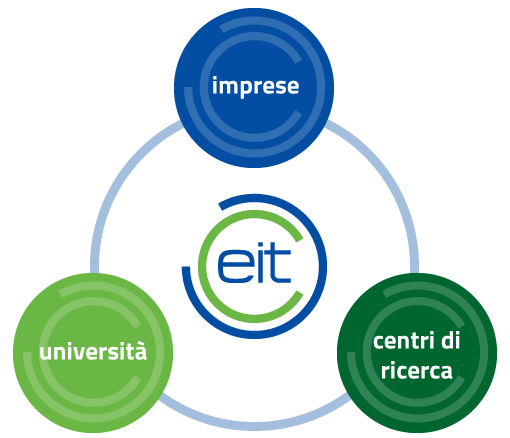 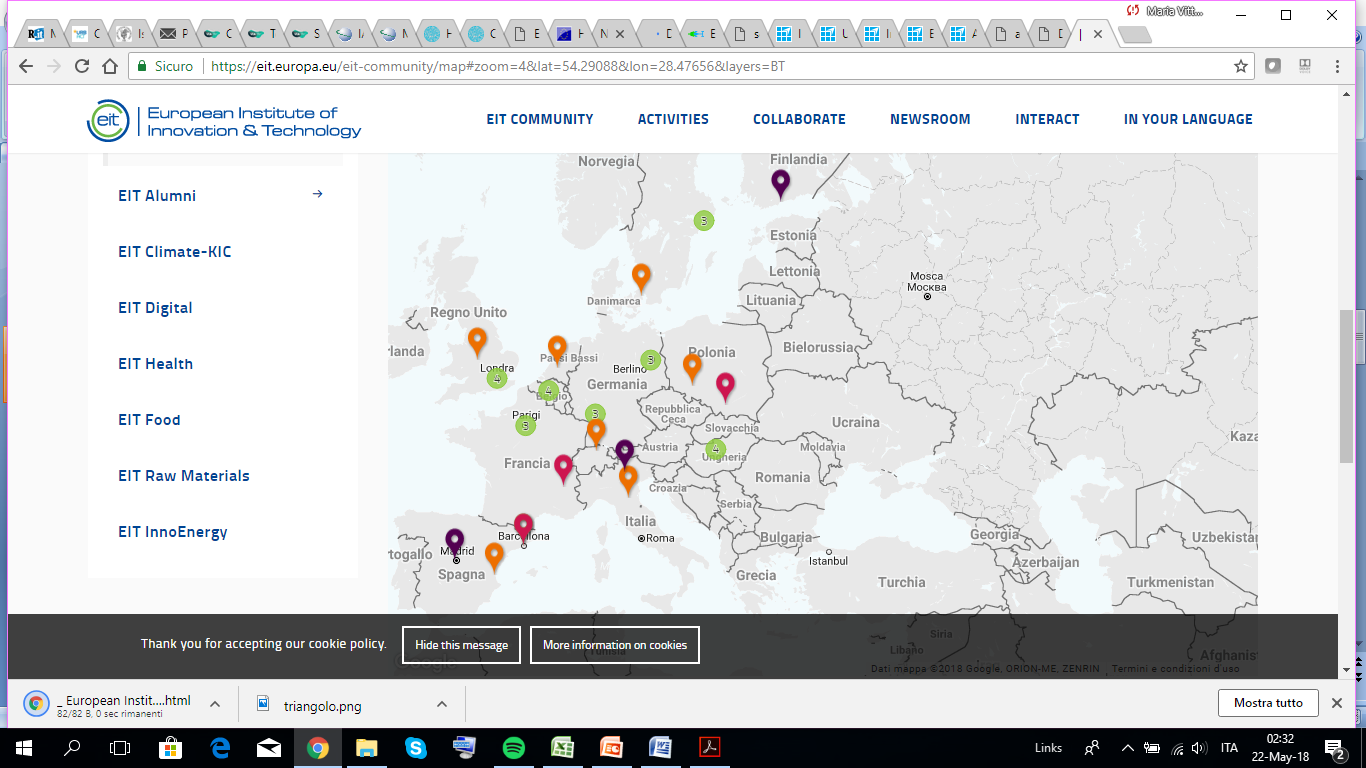 EIT Digital Trento Node
EIT Climate-KIC Emilia Romagna
L’European Institute of Technology (EIT)
E’  al via un nuovo bando dedicato a due nuove comunità dell’innovazione:  la prima volta a mettere a punto soluzioni sostenibili, mentre la seconda punta a rafforzare la competitività dell’industria manifatturiera europea:

Urban Mobility, che metterà a punto soluzioni sostenibili per la mobilità urbana. Con oltre il 70% dei cittadini europei che vive nelle aree urbane, è fondamentale investire in sistemi di trasporto urbano al passo coi tempi; l’obiettivo è quindi quello di assicurare un sistema di mobilità più verde, inclusivo, intelligente e sicuro; 
e
2) Added-value Manufacturing, che rafforzerà e farà crescere la competitività dell’industria manifatturiera europea;

La scadenza per sottoporre le proposte è il12 luglio 2018

EIT potrà contare,  nel 2018, su un bilancio di 400 milioni di euro - stanziati dal programma europeo per la ricerca e l’innovazione Horizon 2020 - da ripartire tra le sei comunità dell’innovazione (KIC).
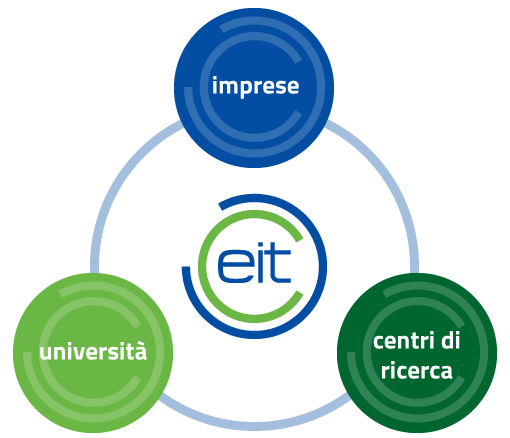 LIFE
LIFE is the EU’s financial instrument supporting environmental, nature conservation and climate action projects throughout the 
EU. Since 1992, LIFE has co-financed more than 4500 projects. For the 2014-2020 funding period, LIFE will contribute approximately €3.4 billion to the protection of the environment and climate.

For the next long-term EU budget 2021-2027, the Commission is proposing to increase funding by almost 60% for LIFE, the EU programme for the environment and climate action.
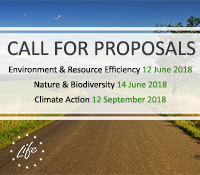